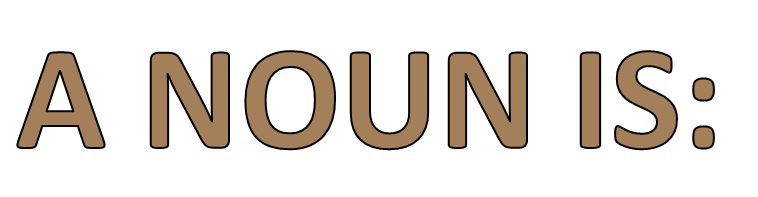 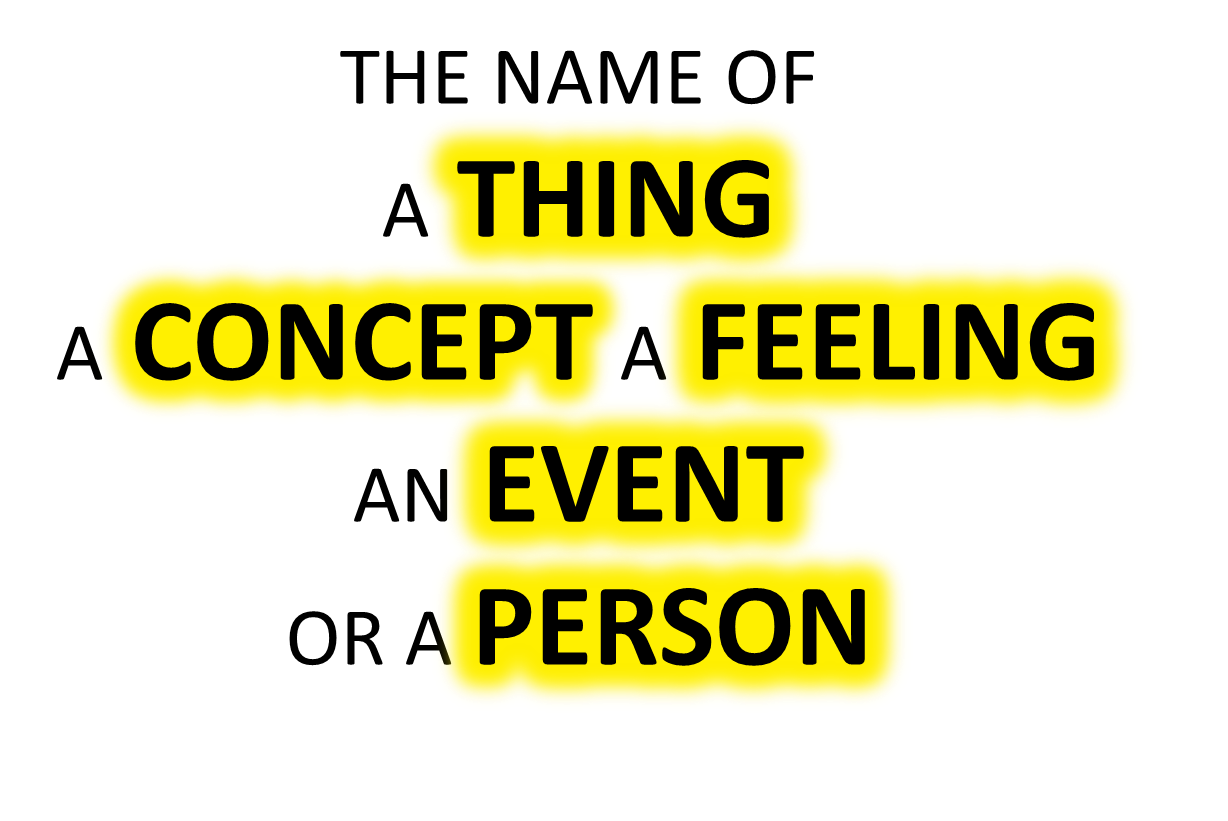 A NOUN IS:
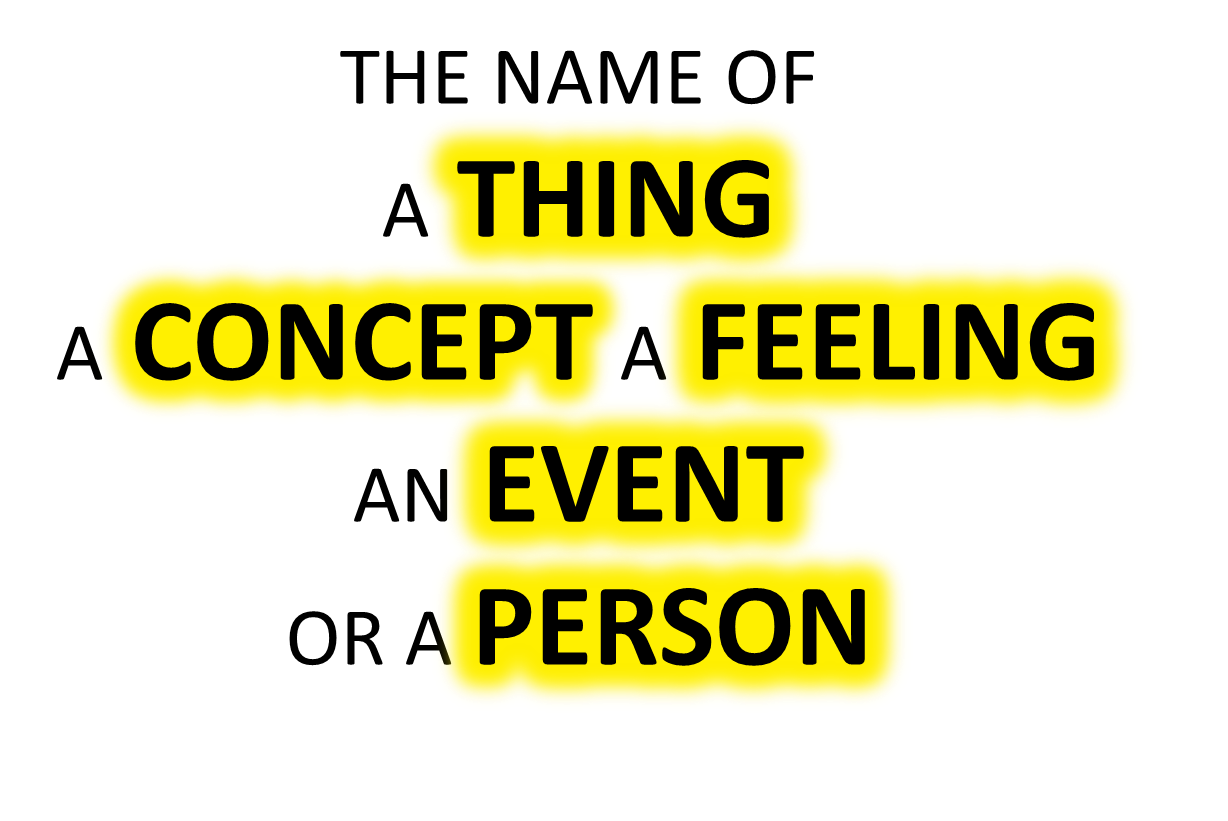 A VERB IS:
AN ACTION 
AN ACTIVITY
OR A 
PROCESS
A VERB IS:
AN ACTION 
AN ACTIVITY
OR A 
PROCESS
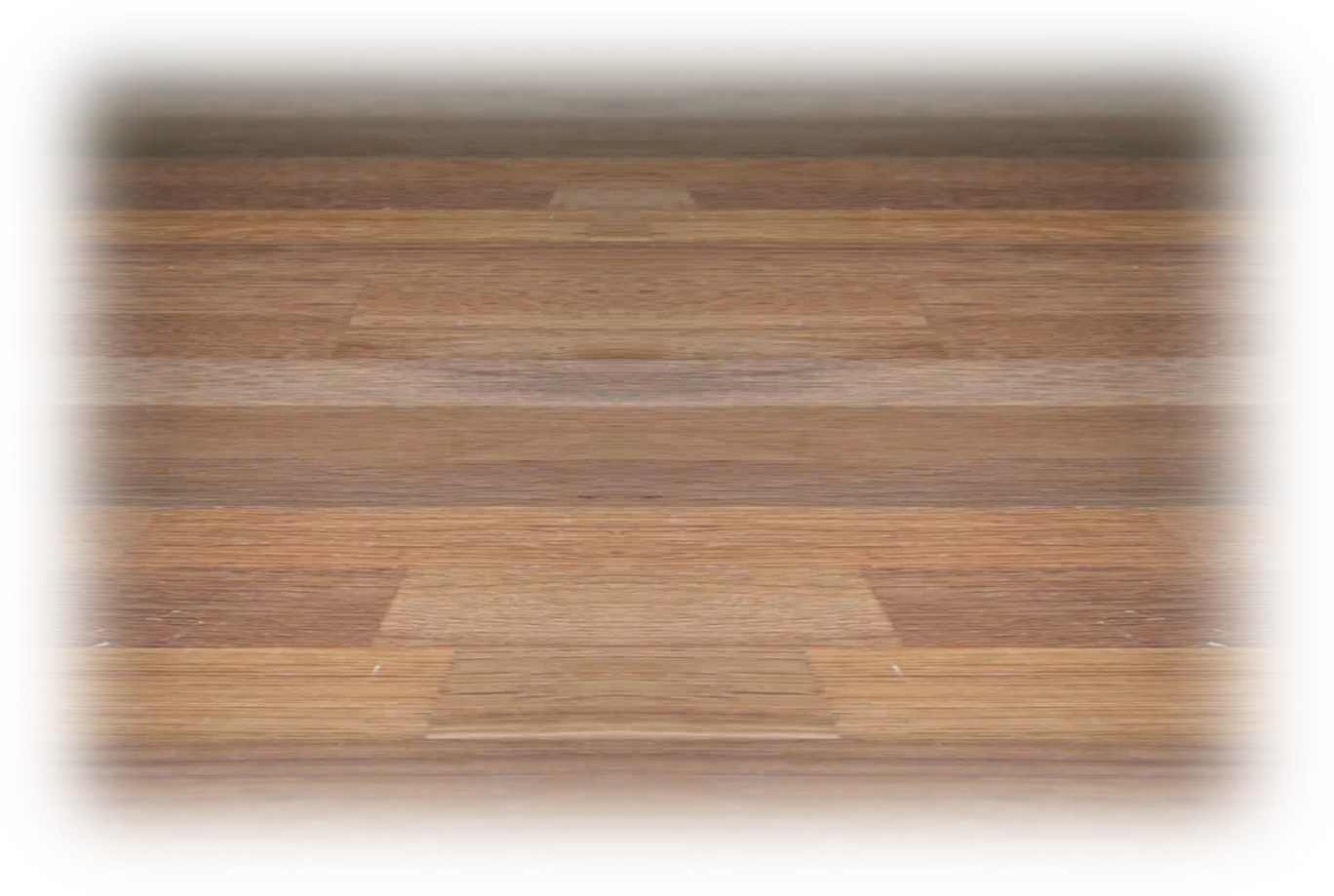 A NOUN IS:
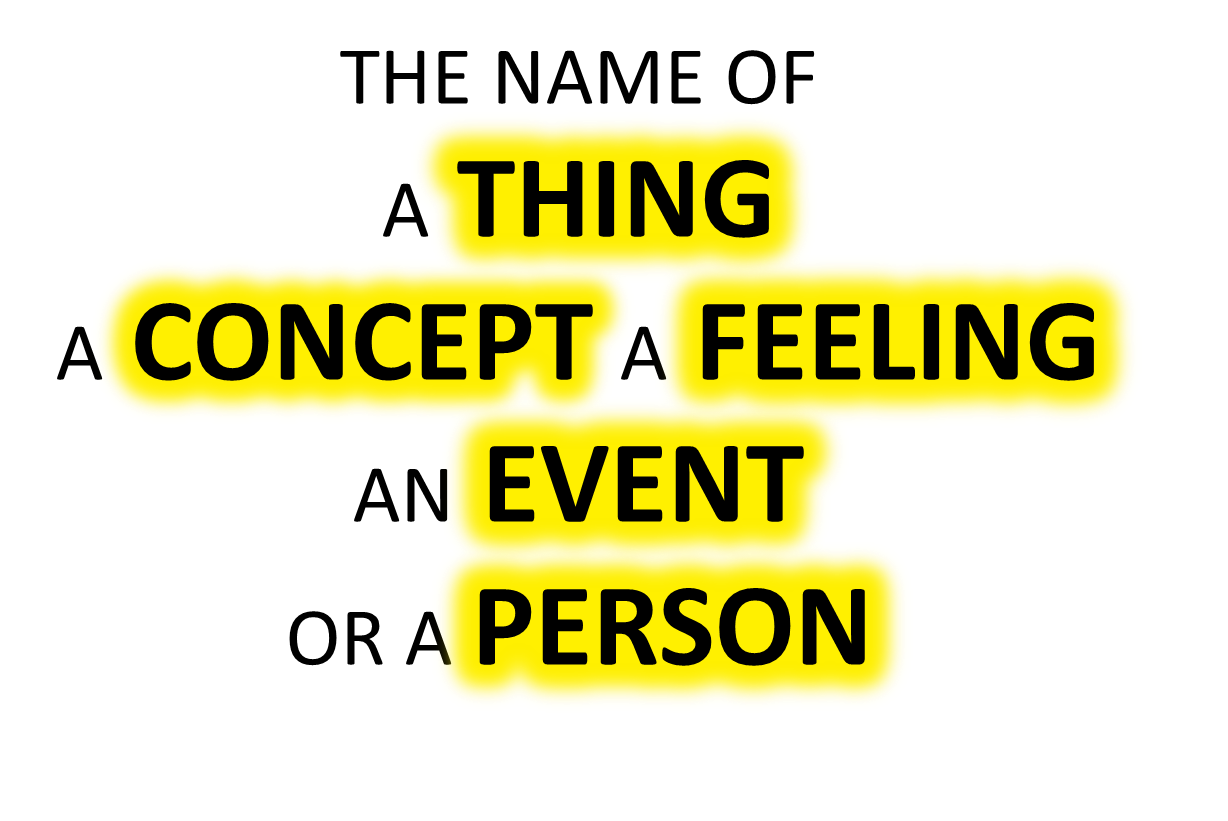 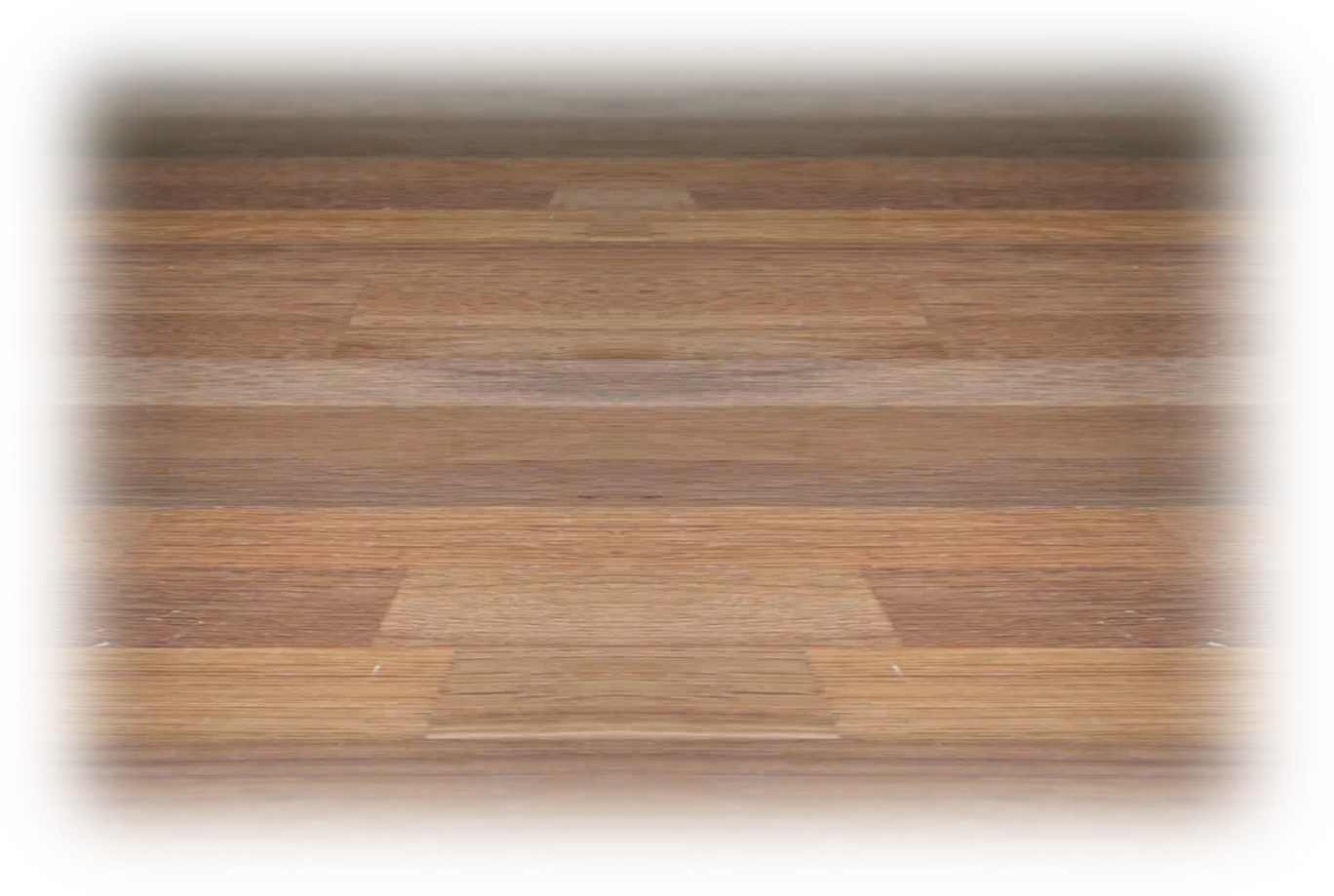 A VERB IS:
AN ACTION 
AN ACTIVITY
OR A 
PROCESS
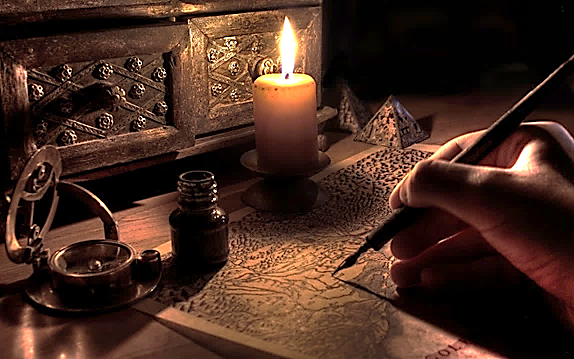 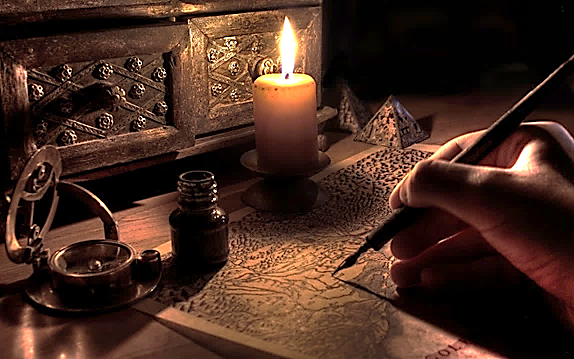 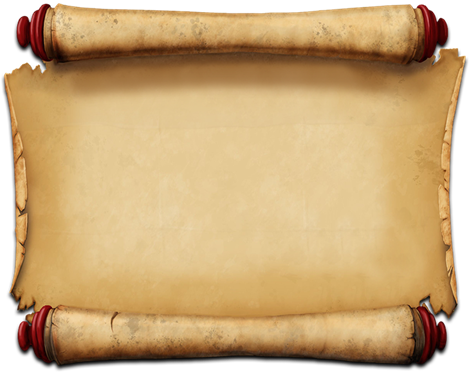 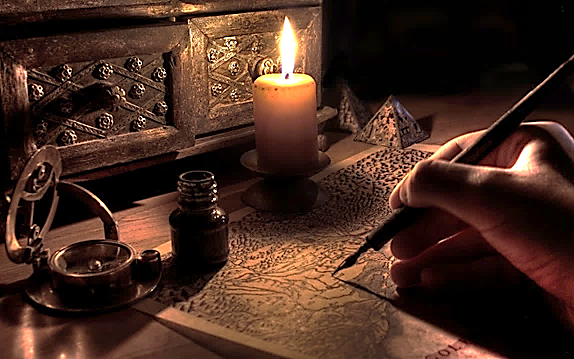 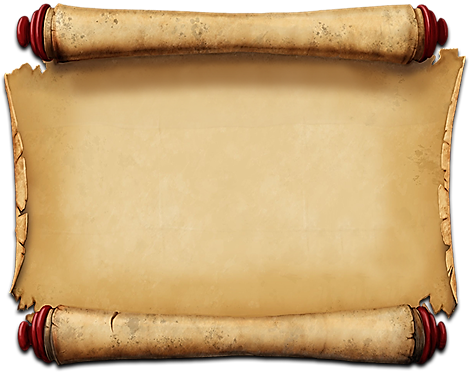 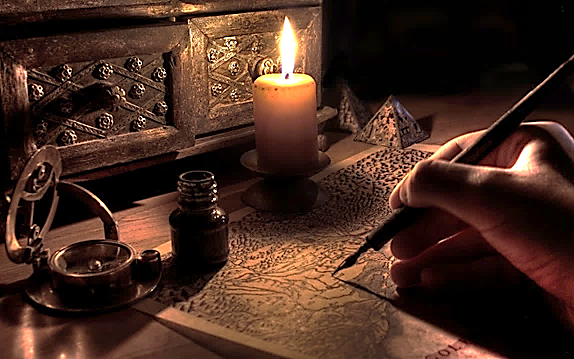 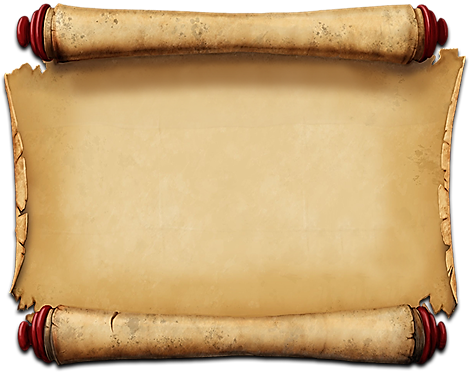 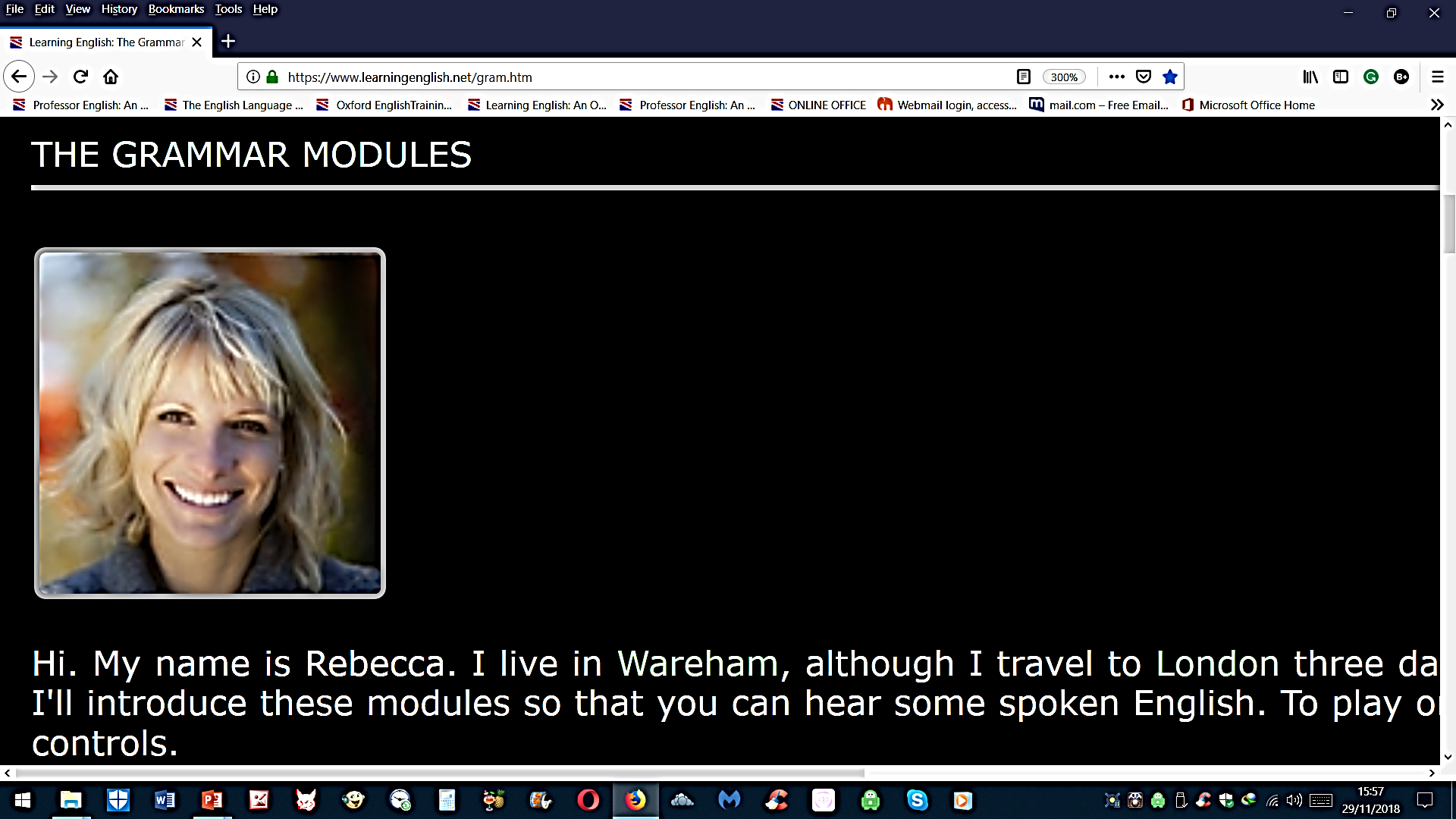 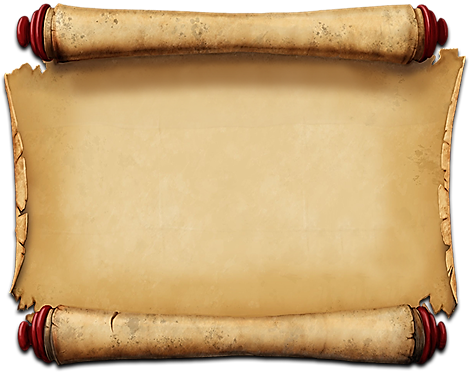 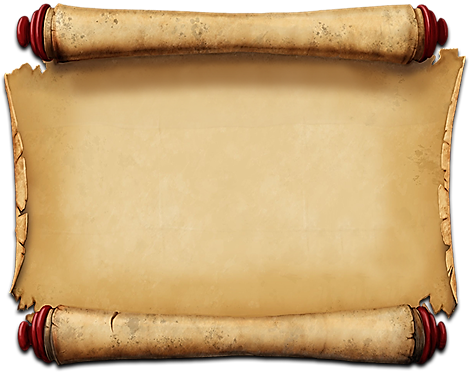